数学
职教高考新实践基础篇·
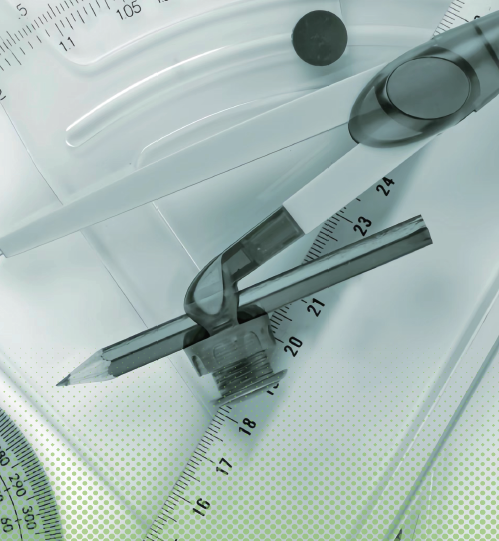 主　编　沈栩竹　唐　平
考纲要求
目 录
01
03
05
02
04
知识梳理
典型例题
真题感知
金榜通关
3.3
函数的应用
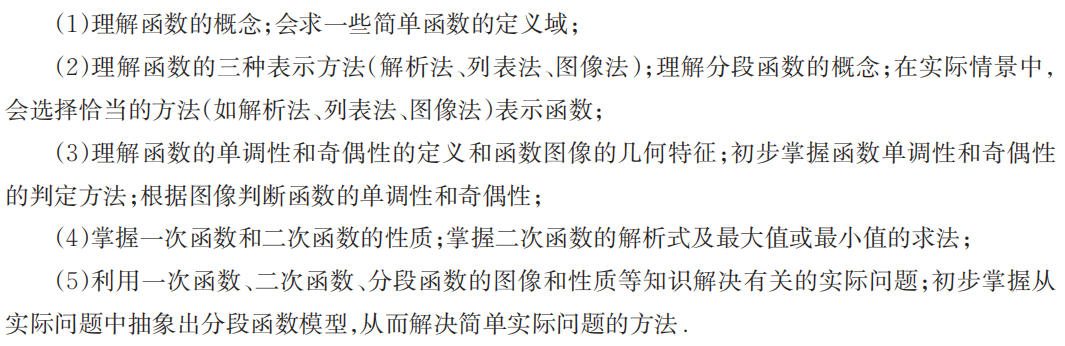 一、一次函数
1.一次函数的定义
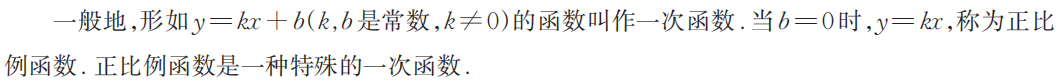 2.一次函数的图像及其性质
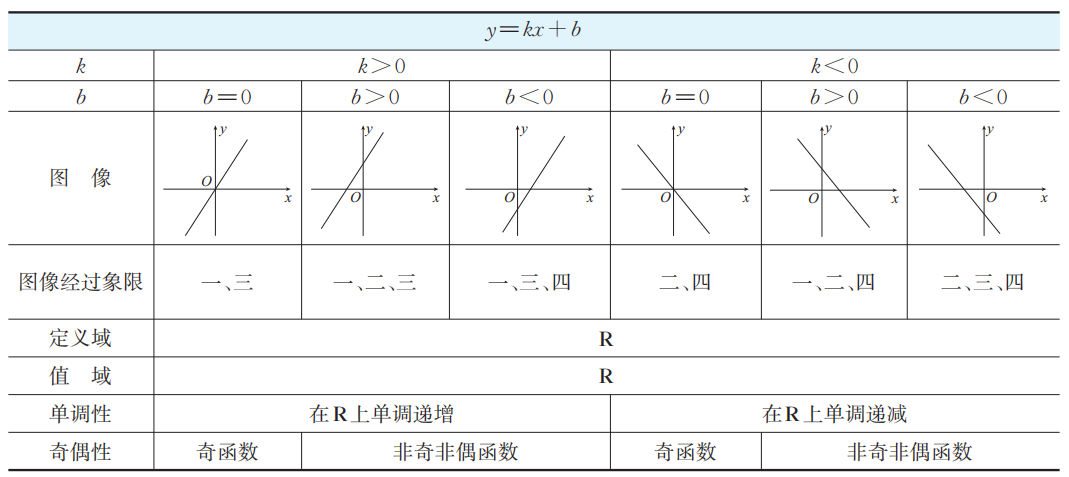 3.平移
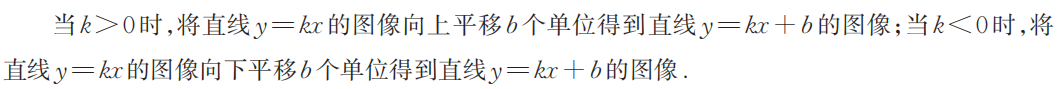 二、二次函数
1.二次函数的定义
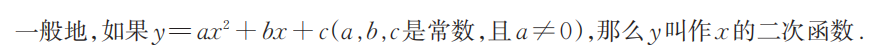 2.二次函数的图像及其性质
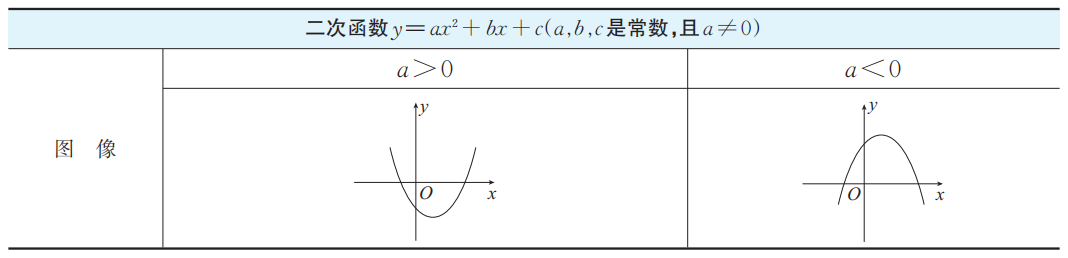 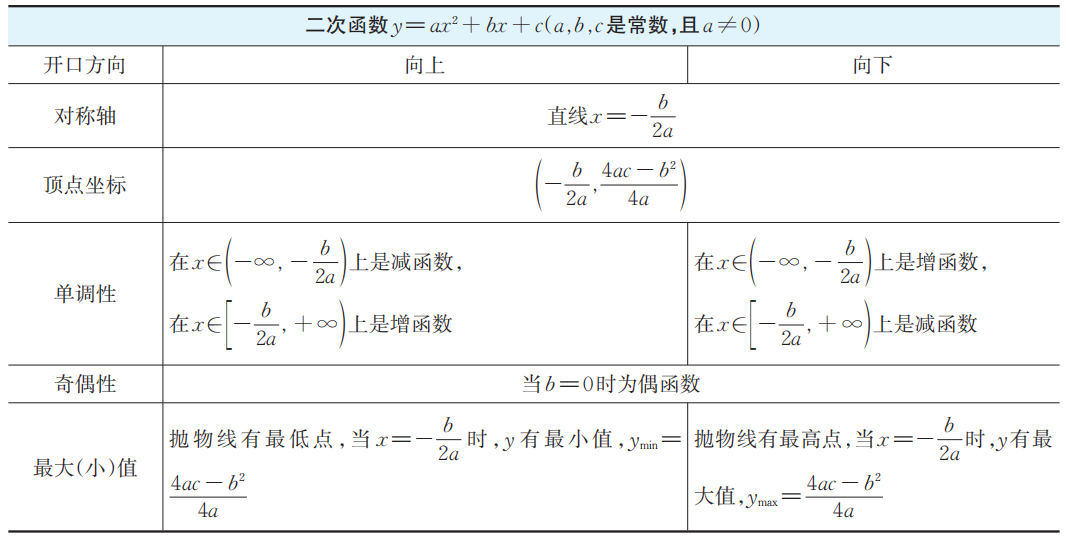 3.平移
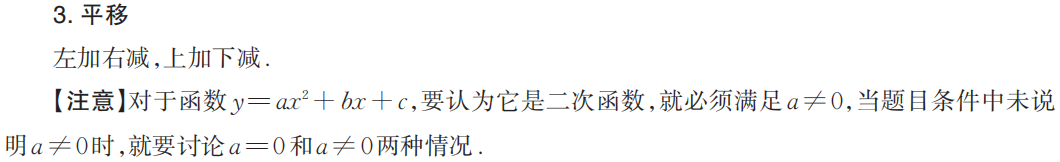 三、幂函数
1.幂函数的定义
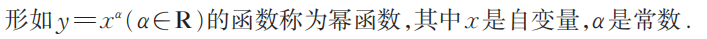 2.常见的幂函数图像及其性质
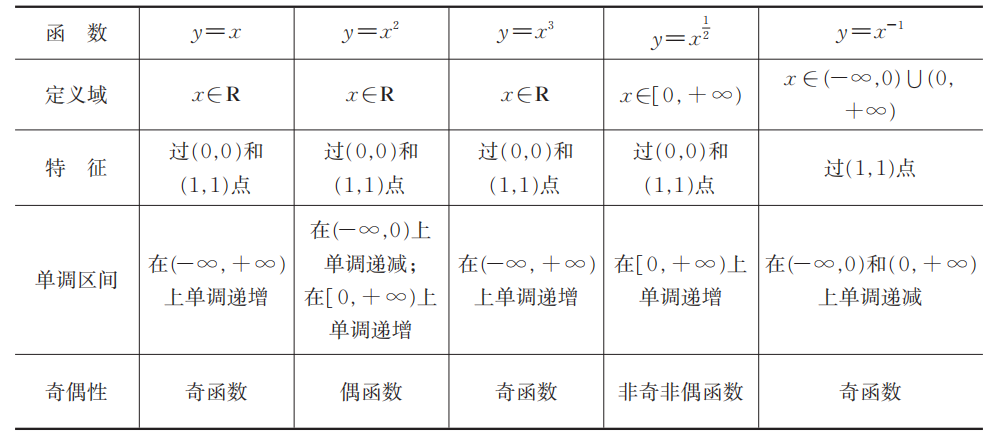 3.图像法
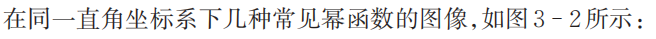 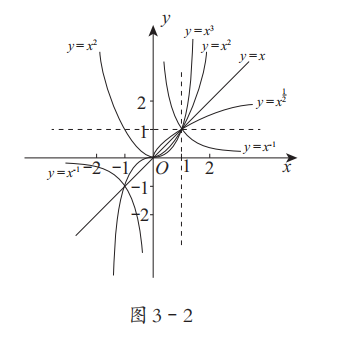 四、函数的图像变换
1.平移变换
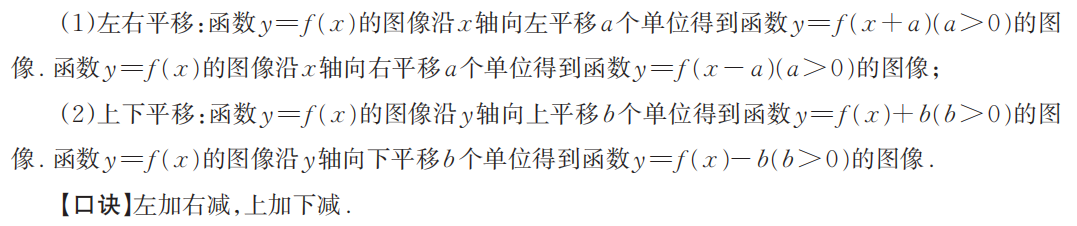 2.对称变换
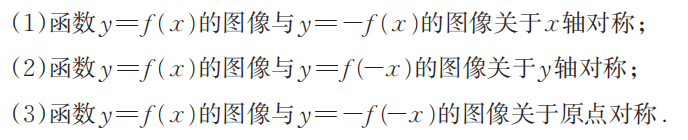 3.翻折变换
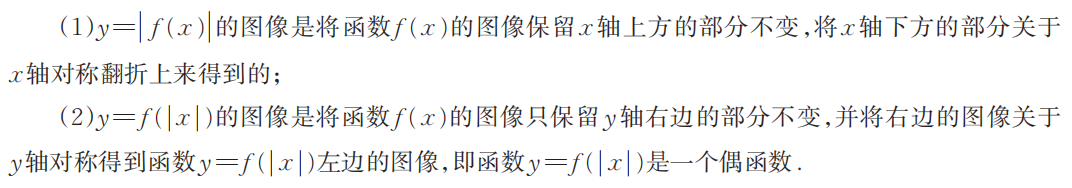 考点一　一次函数的图像和性质
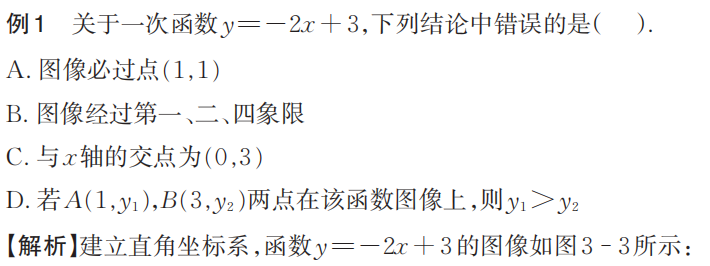 C
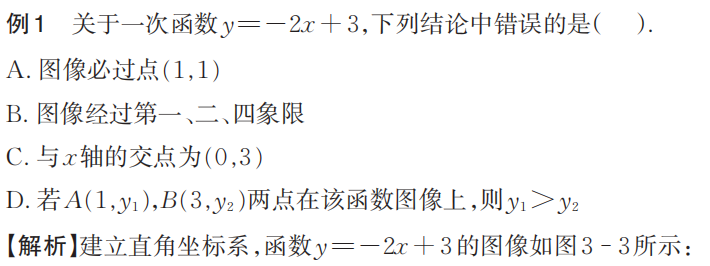 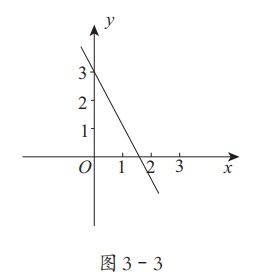 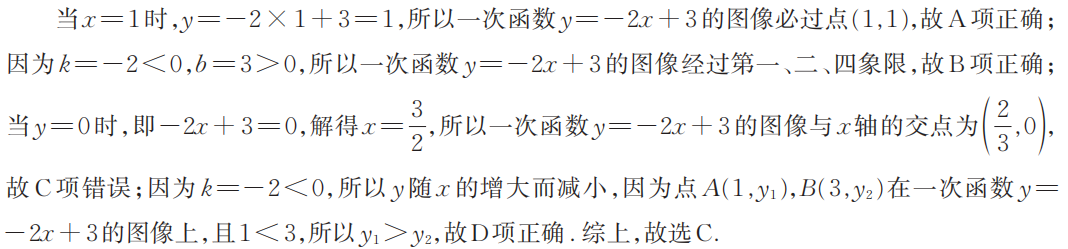 A
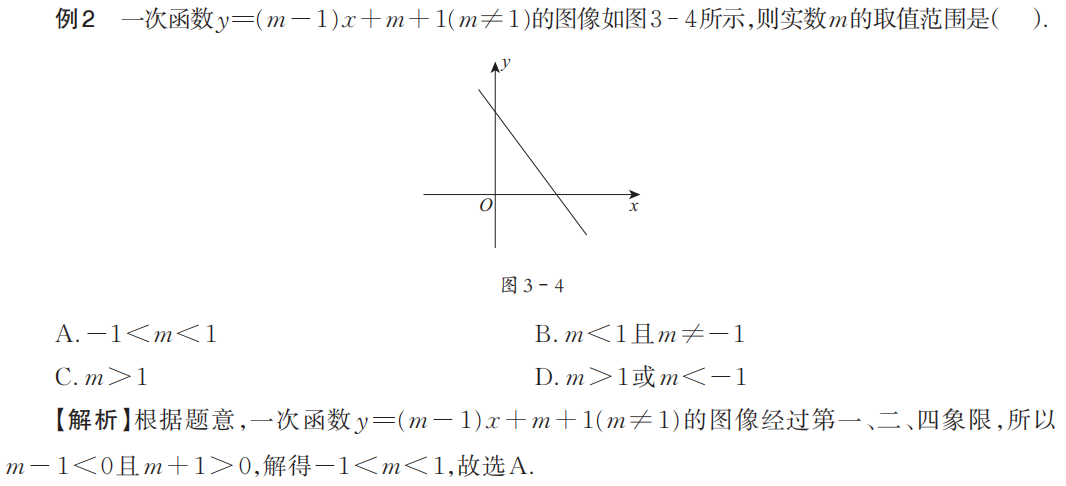 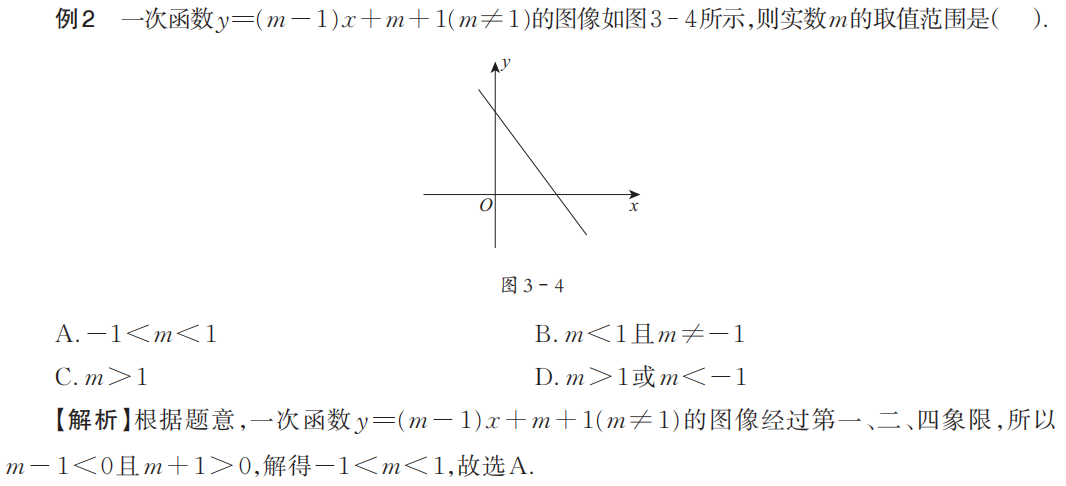 考点二　　二次函数的图像和性质
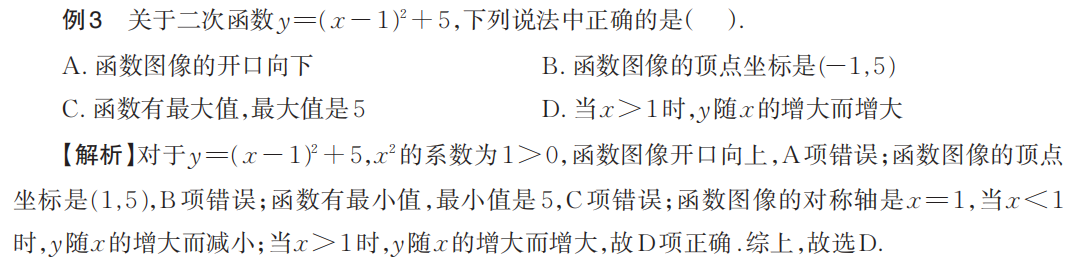 D
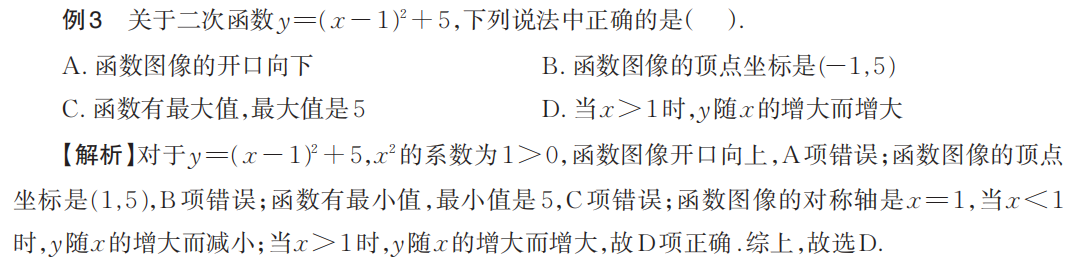 考点三　　函数的图像变换
A
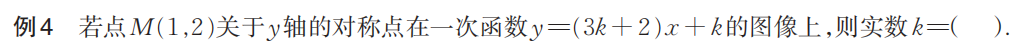 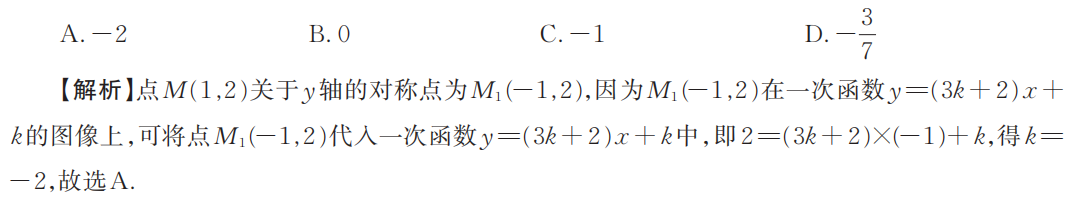 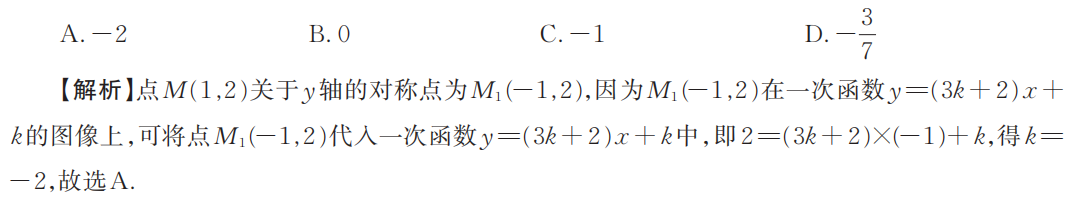 考点四　　函数的最值问题
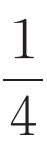 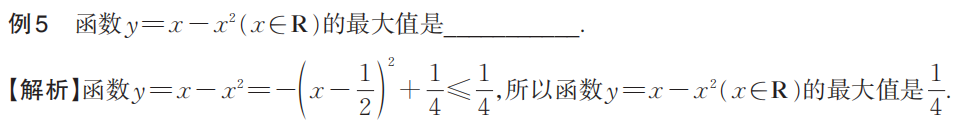 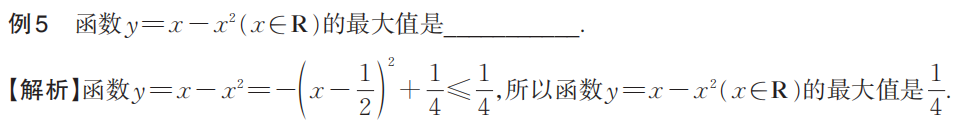 考点五　　函数的应用
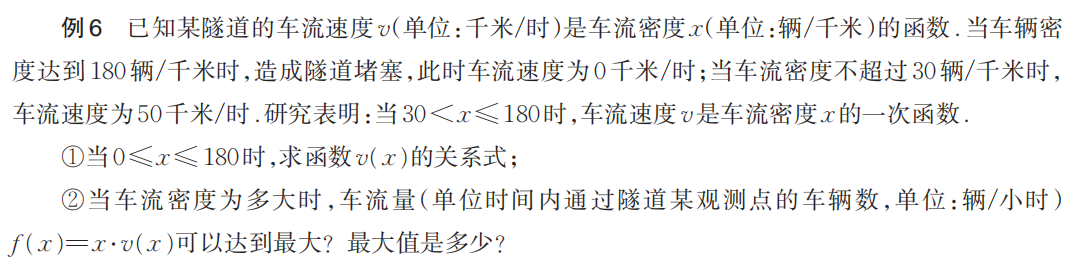 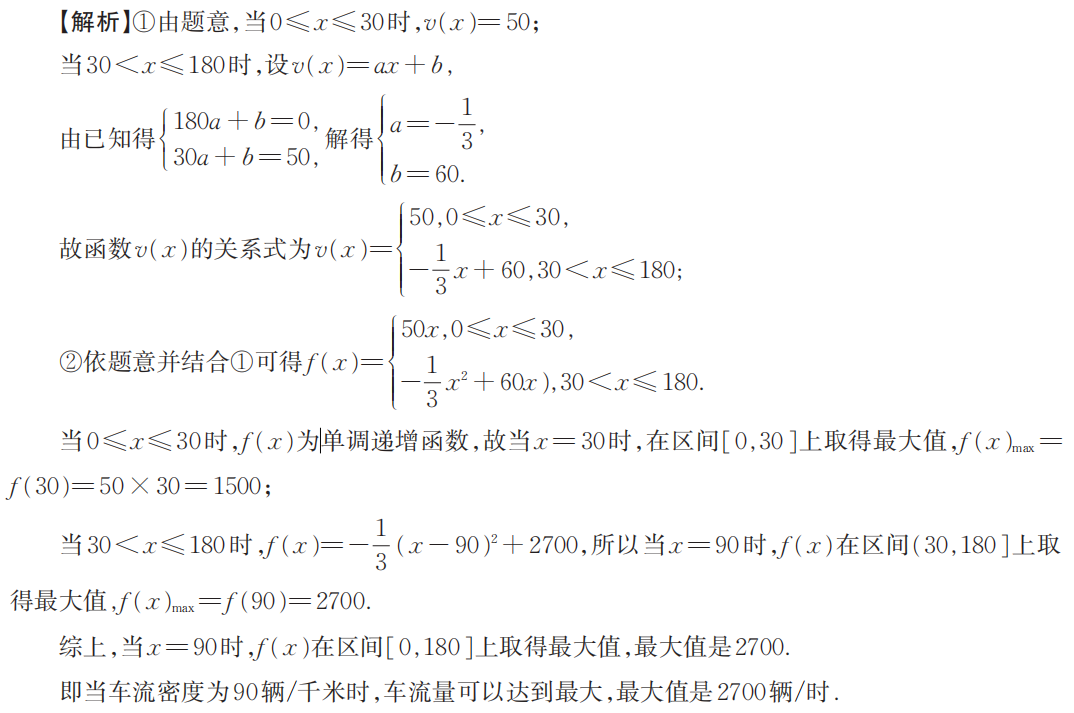 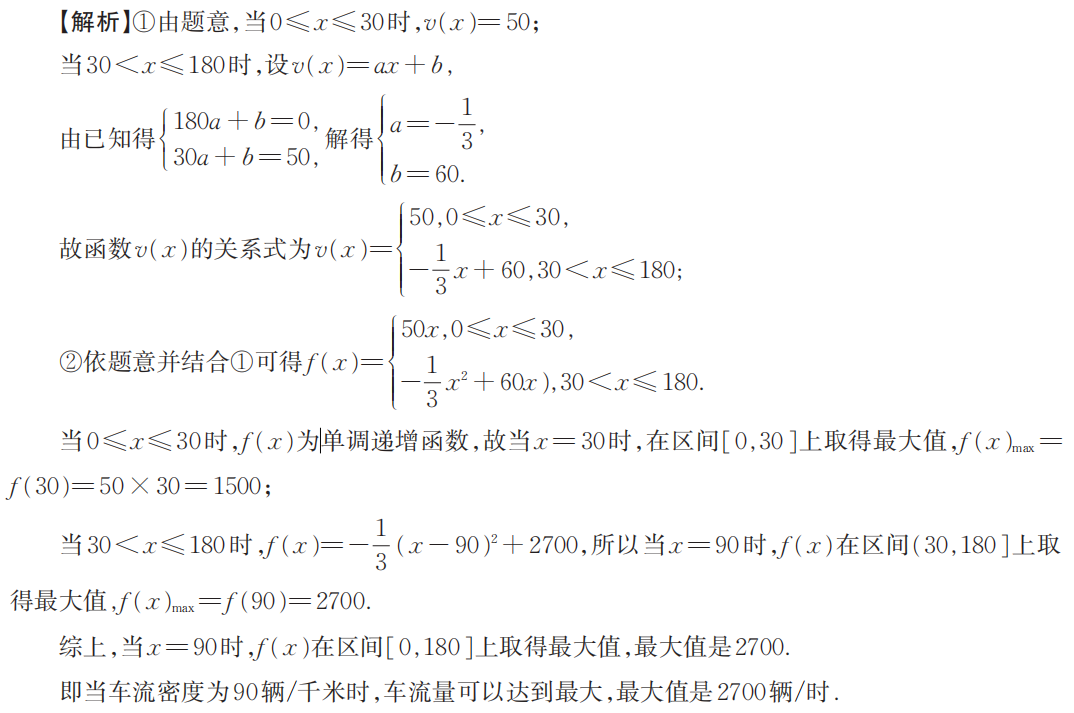 C
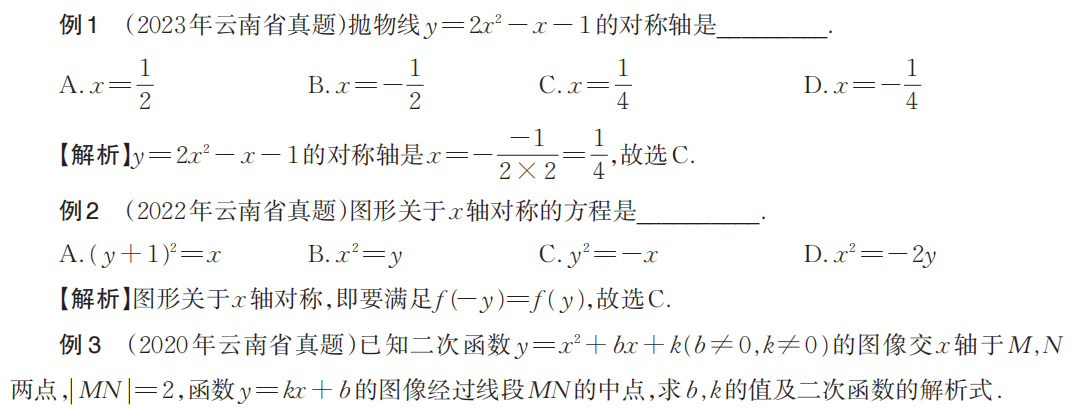 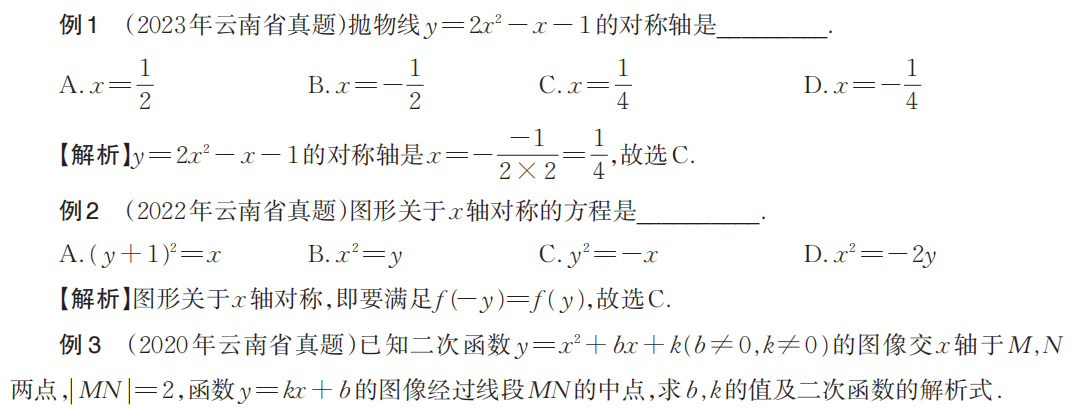 C
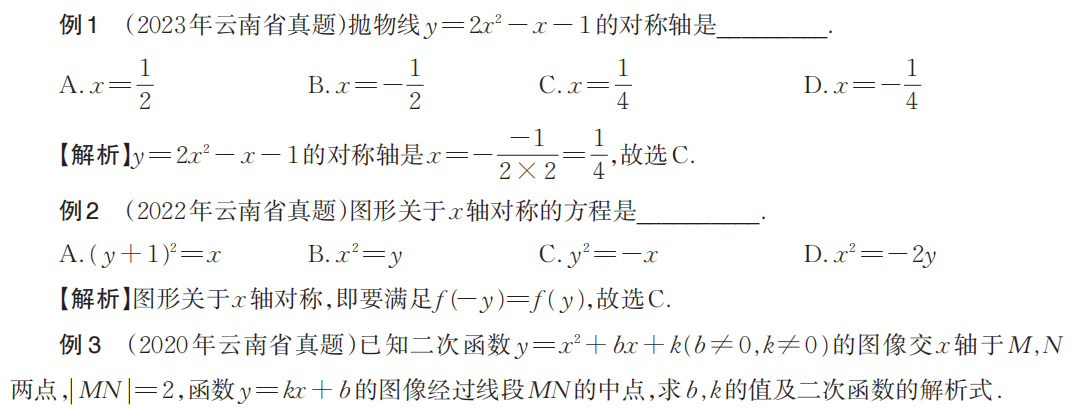 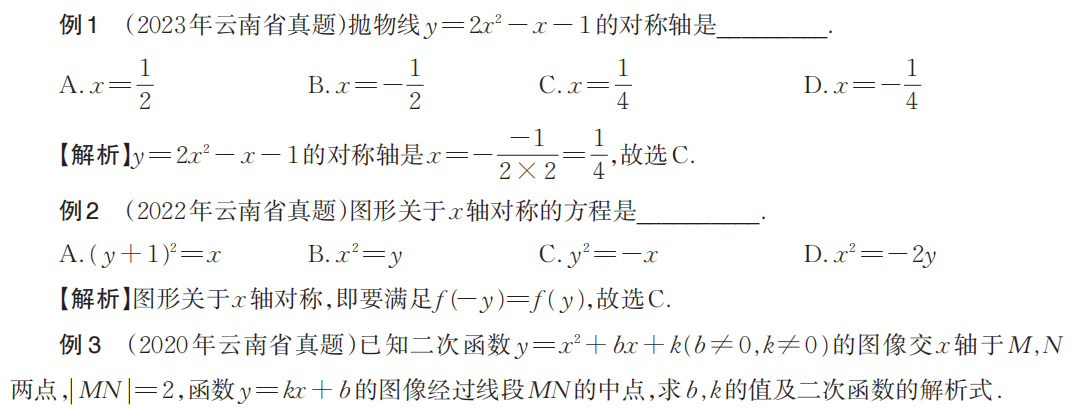 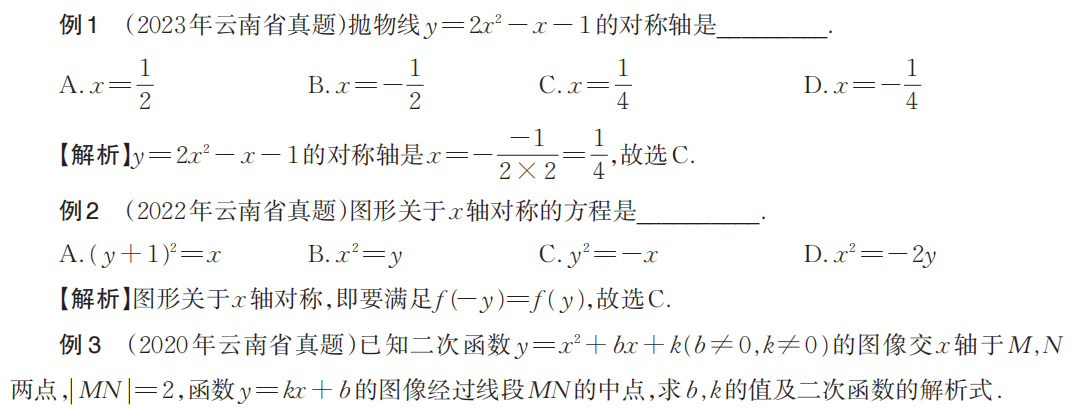 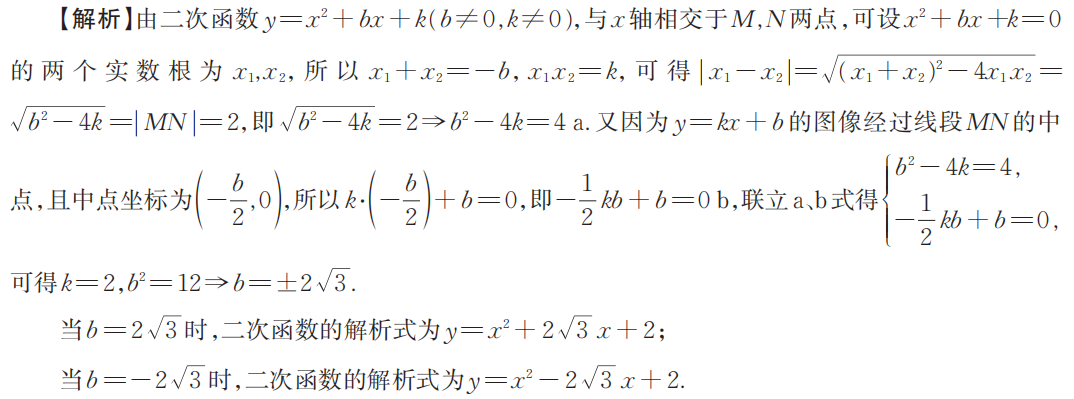 一、选择题
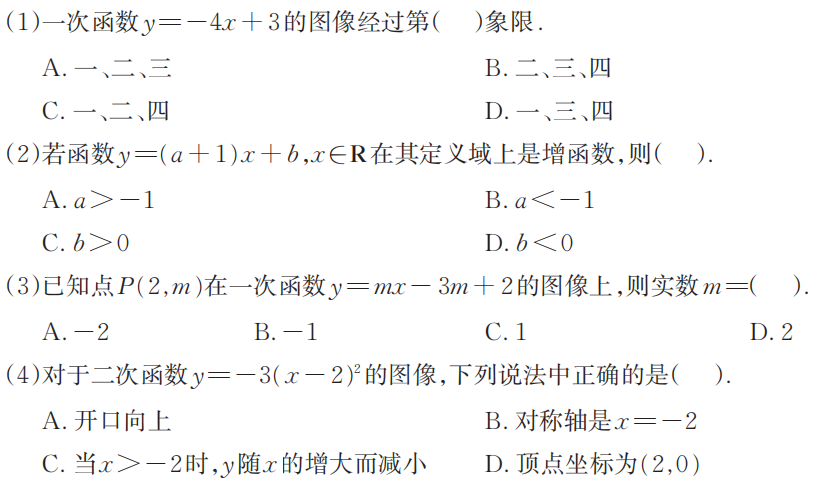 C
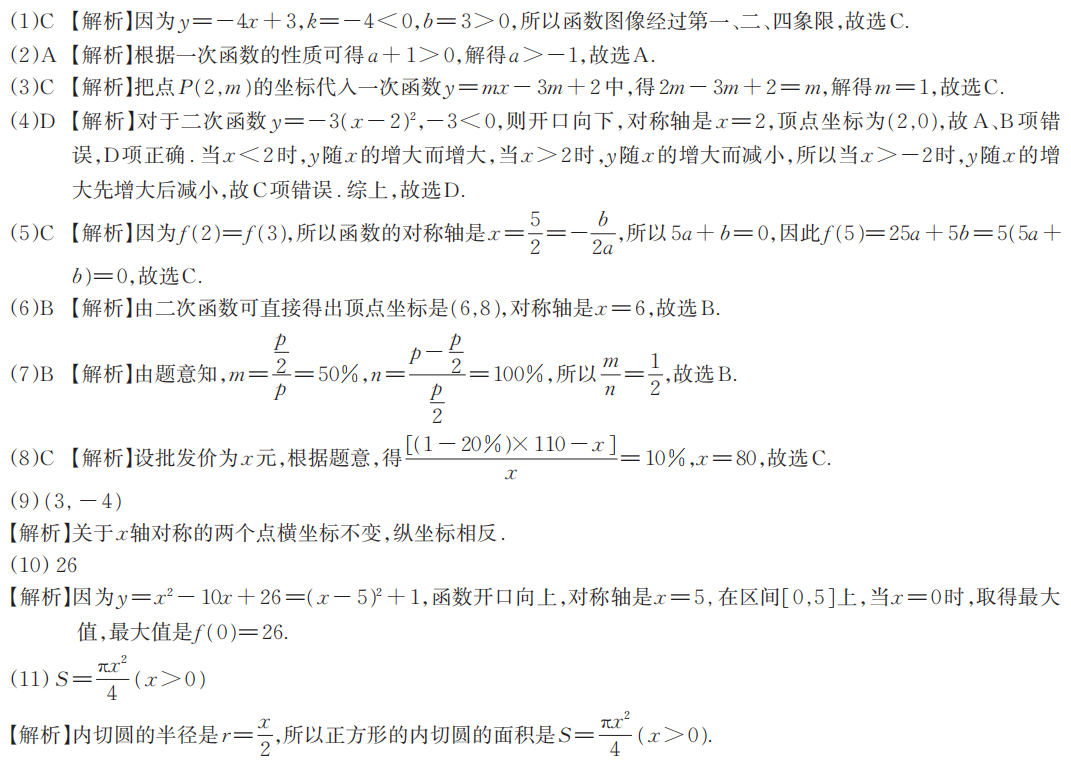 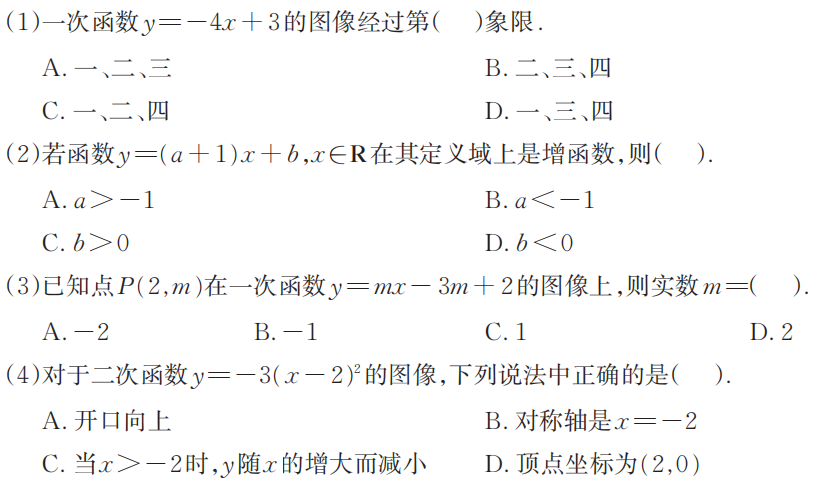 A
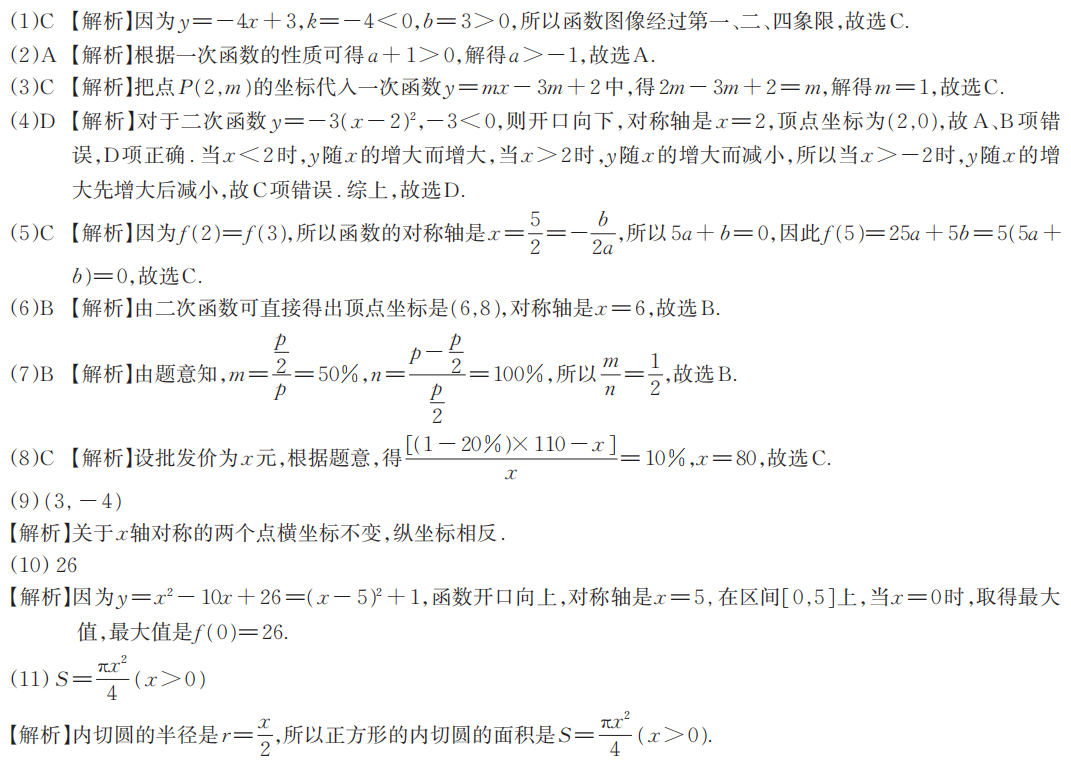 C
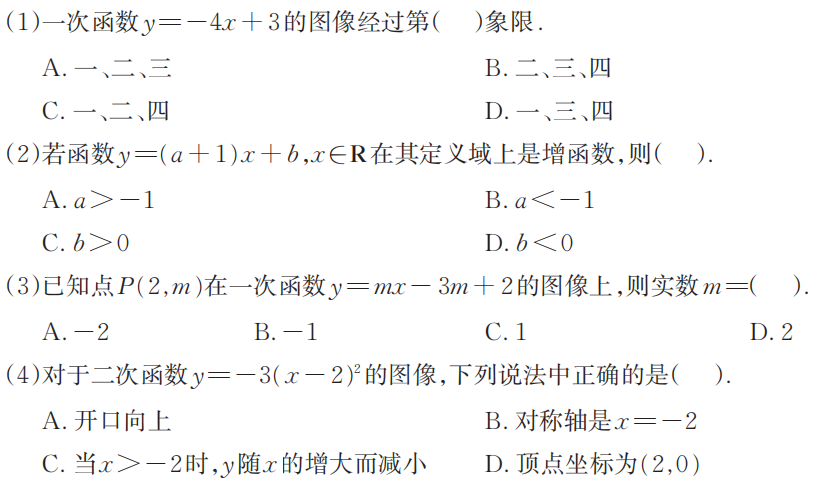 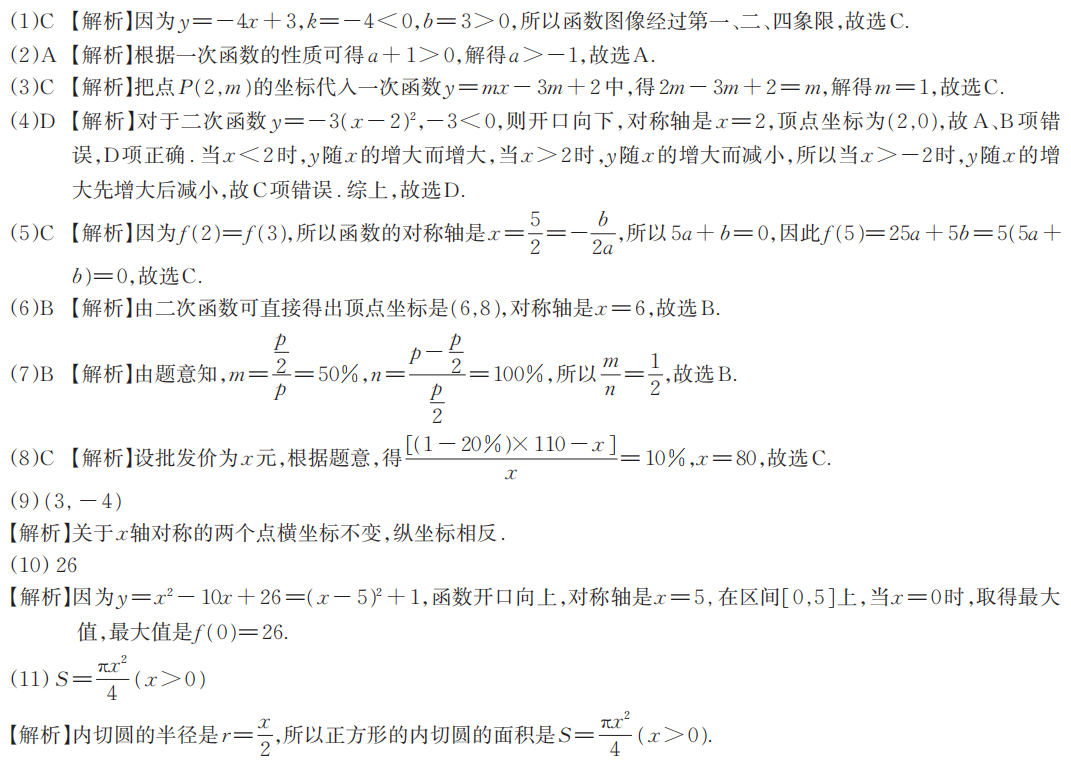 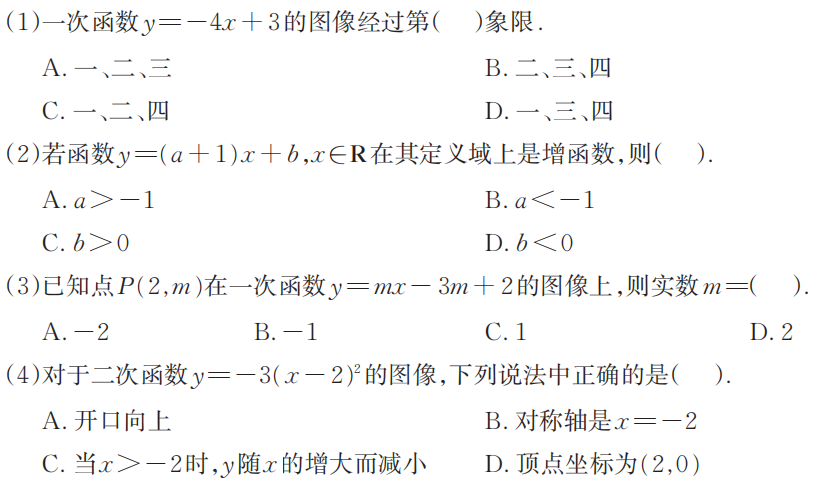 D
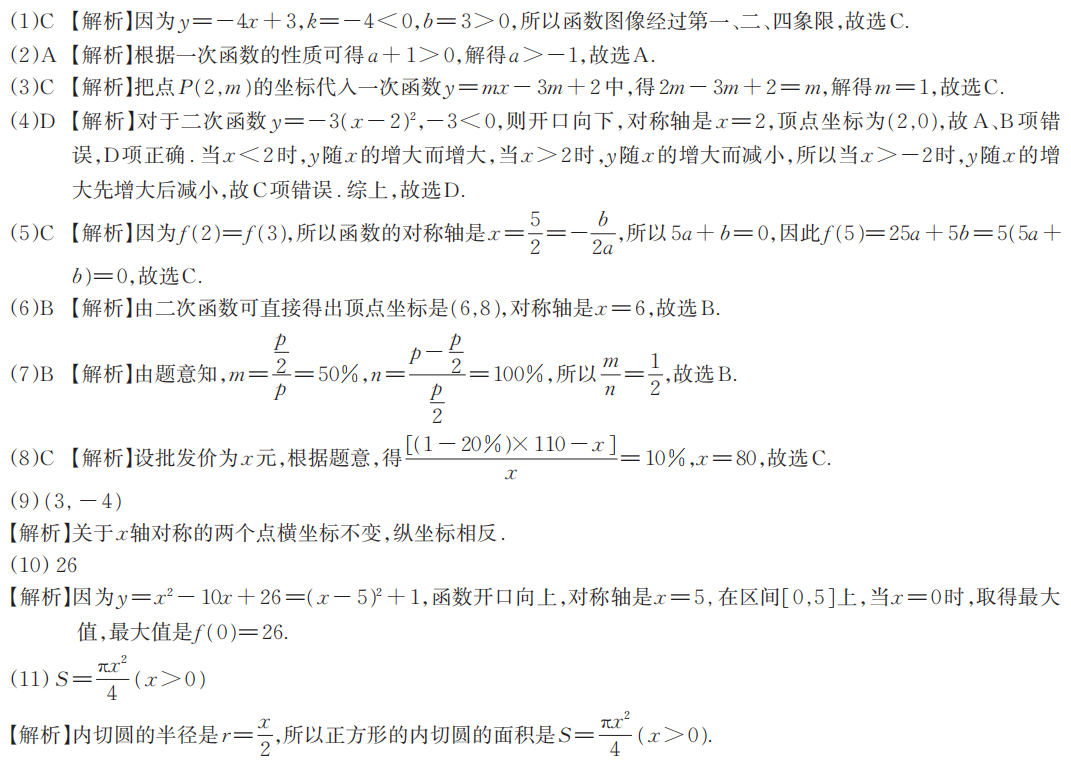 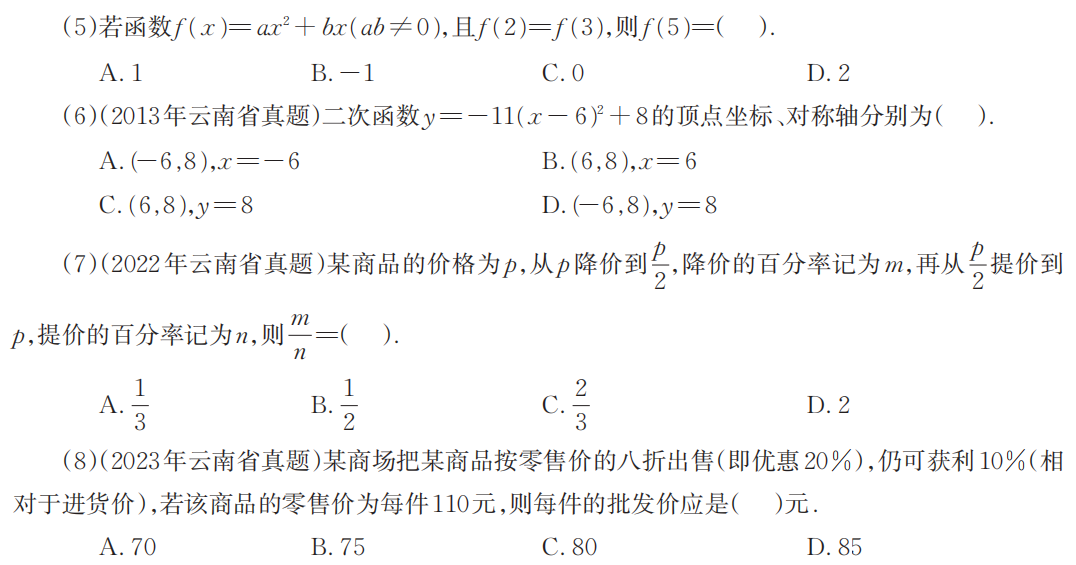 C
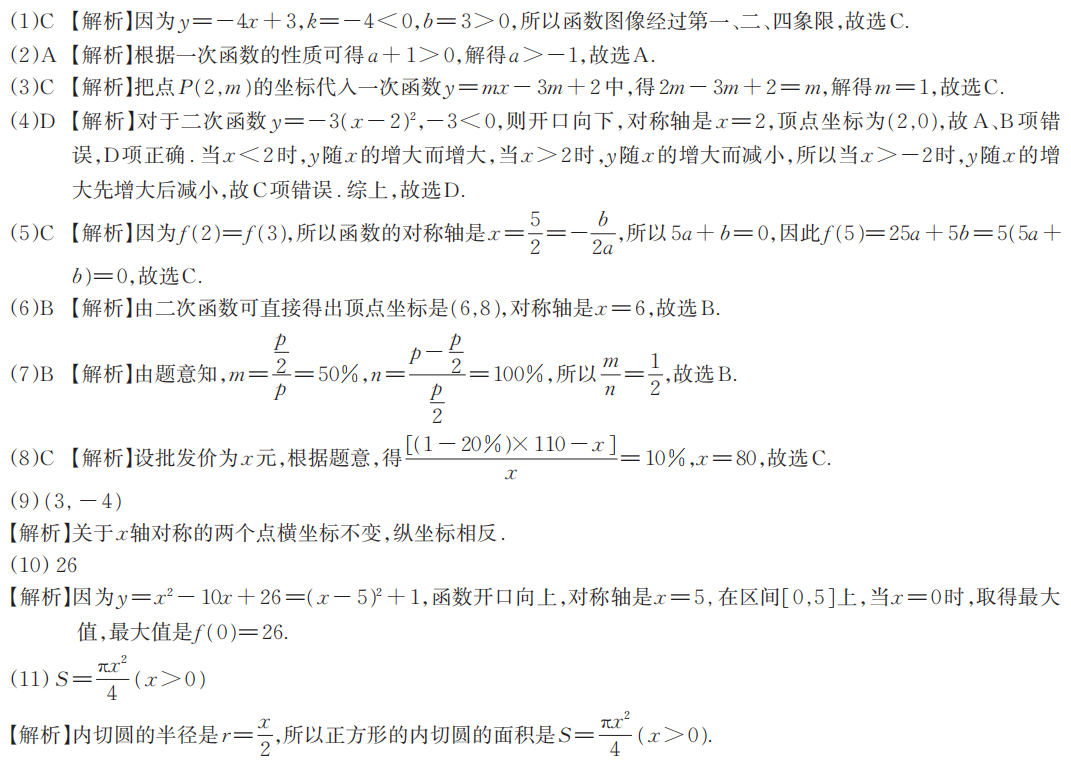 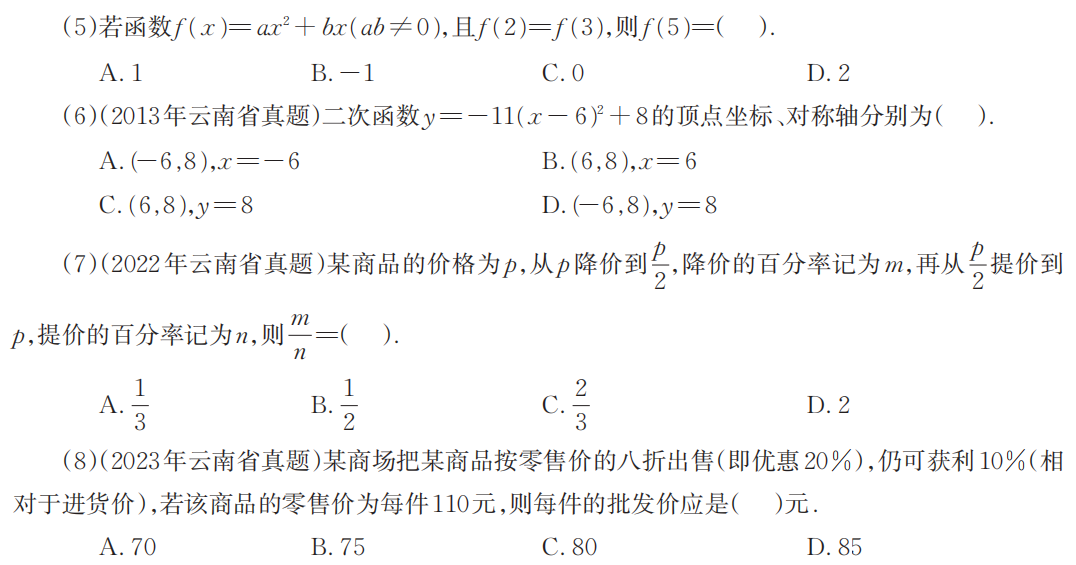 B
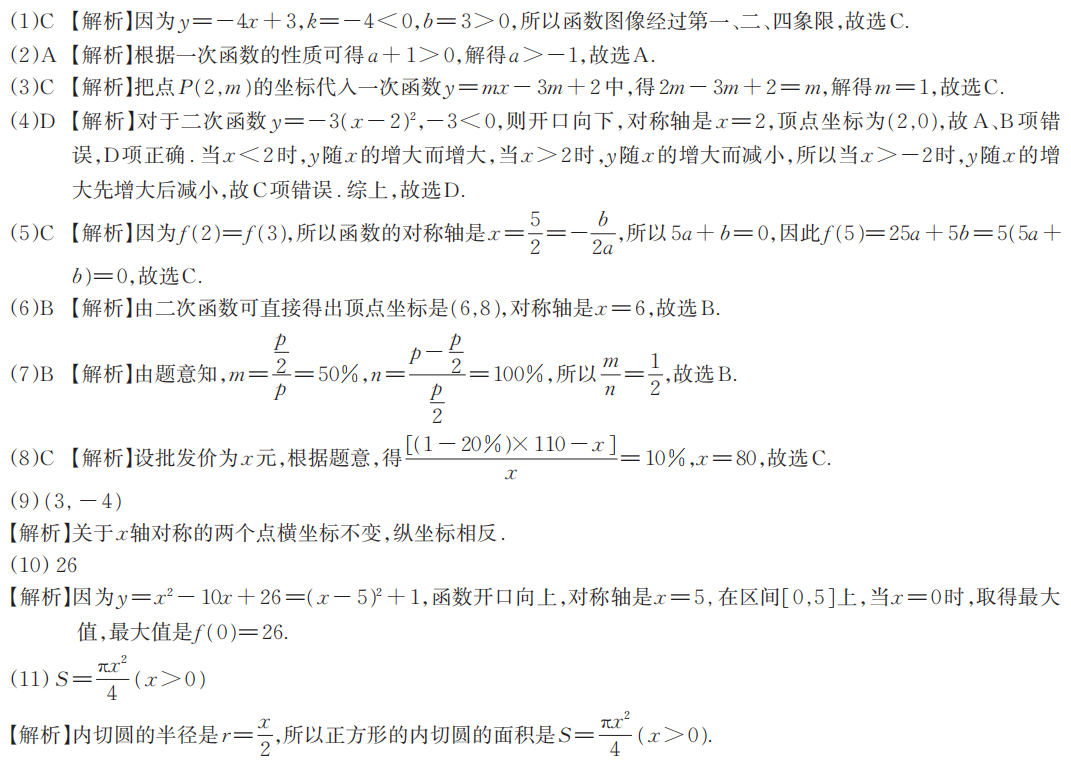 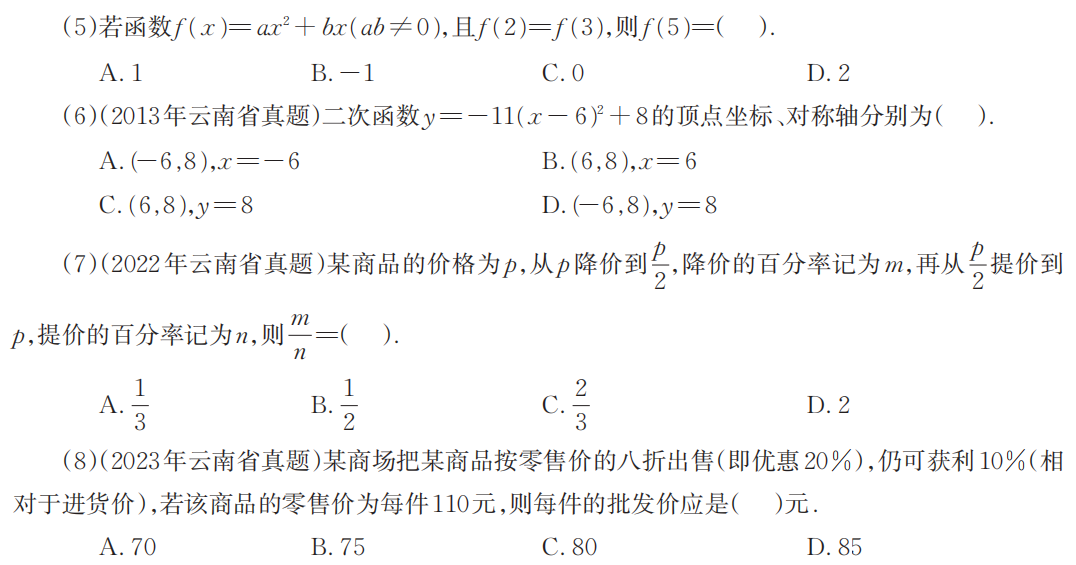 B
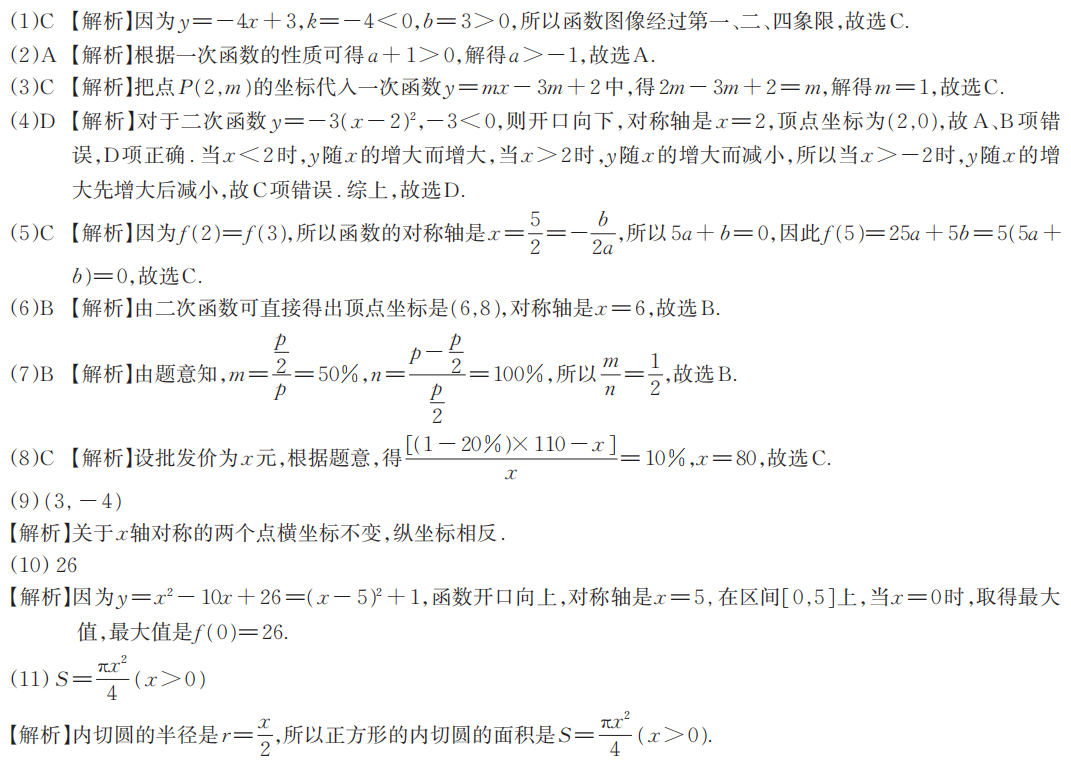 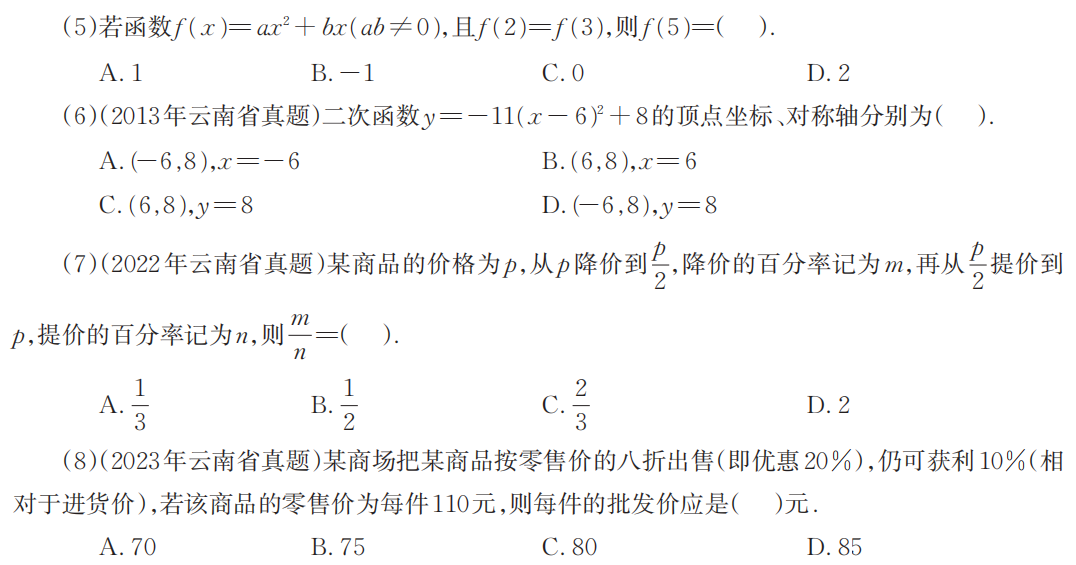 C
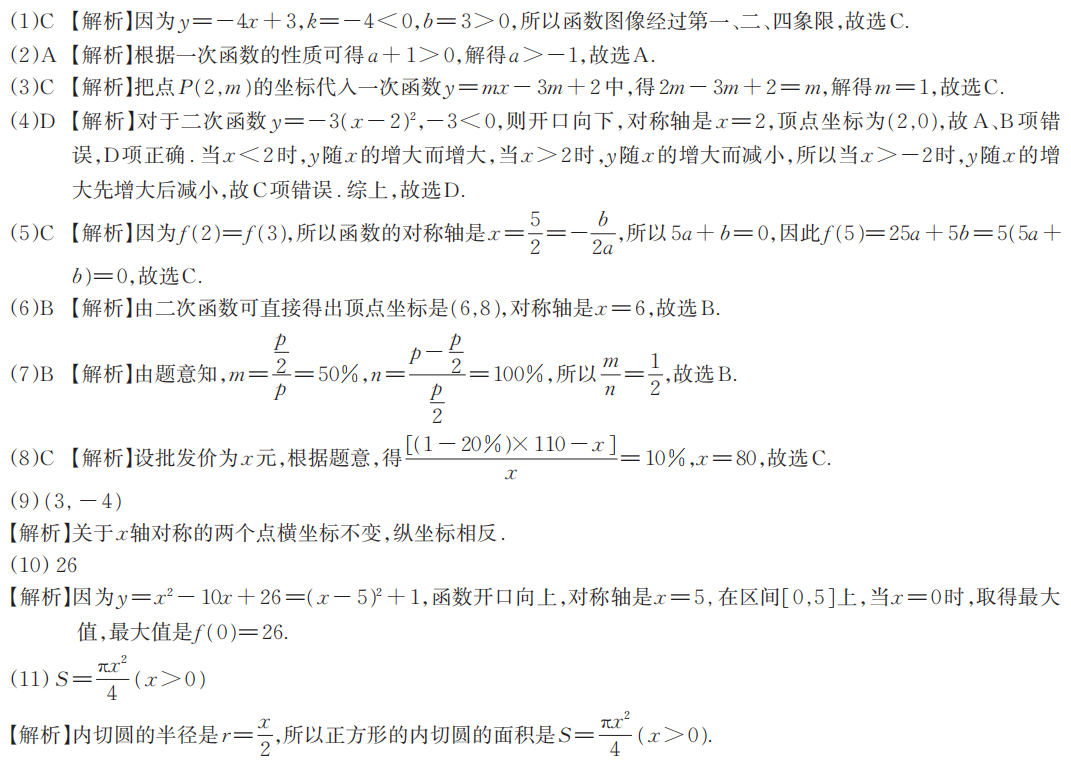 二、填空题
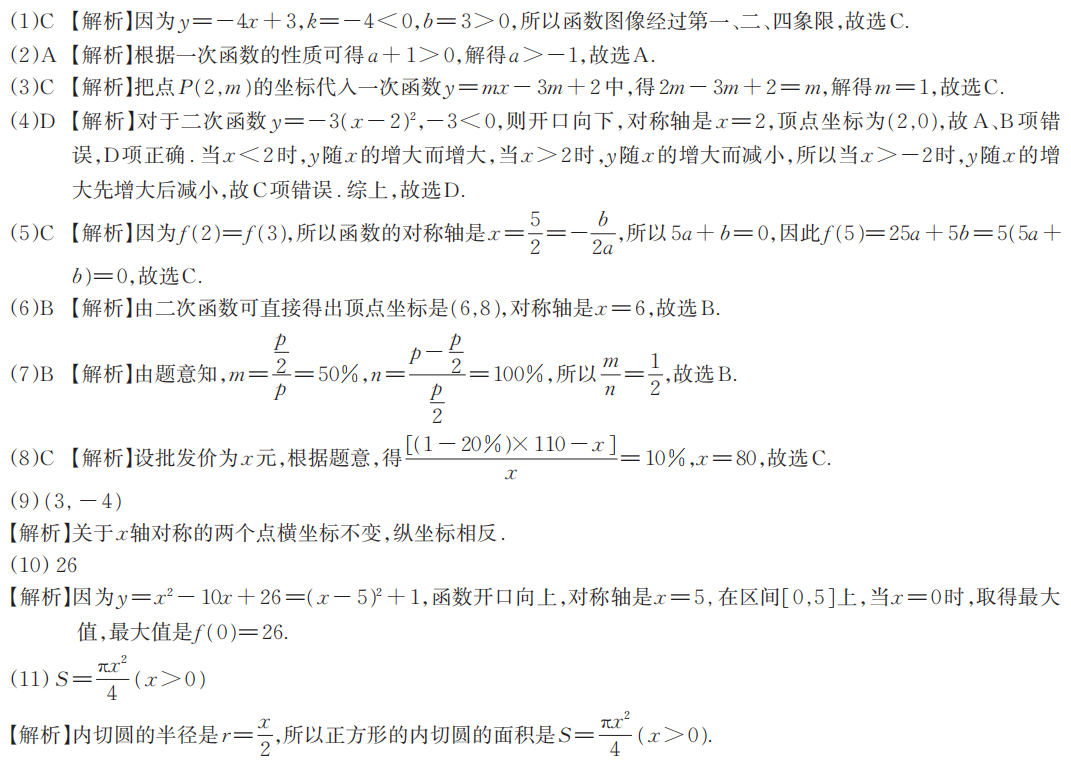 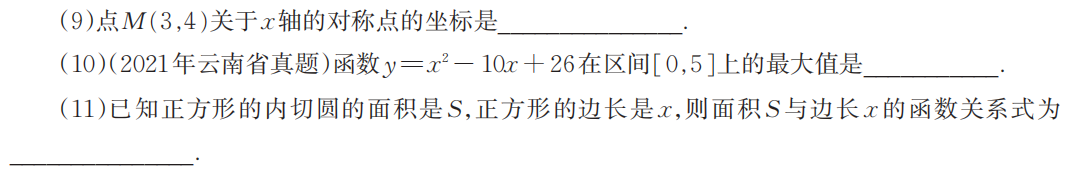 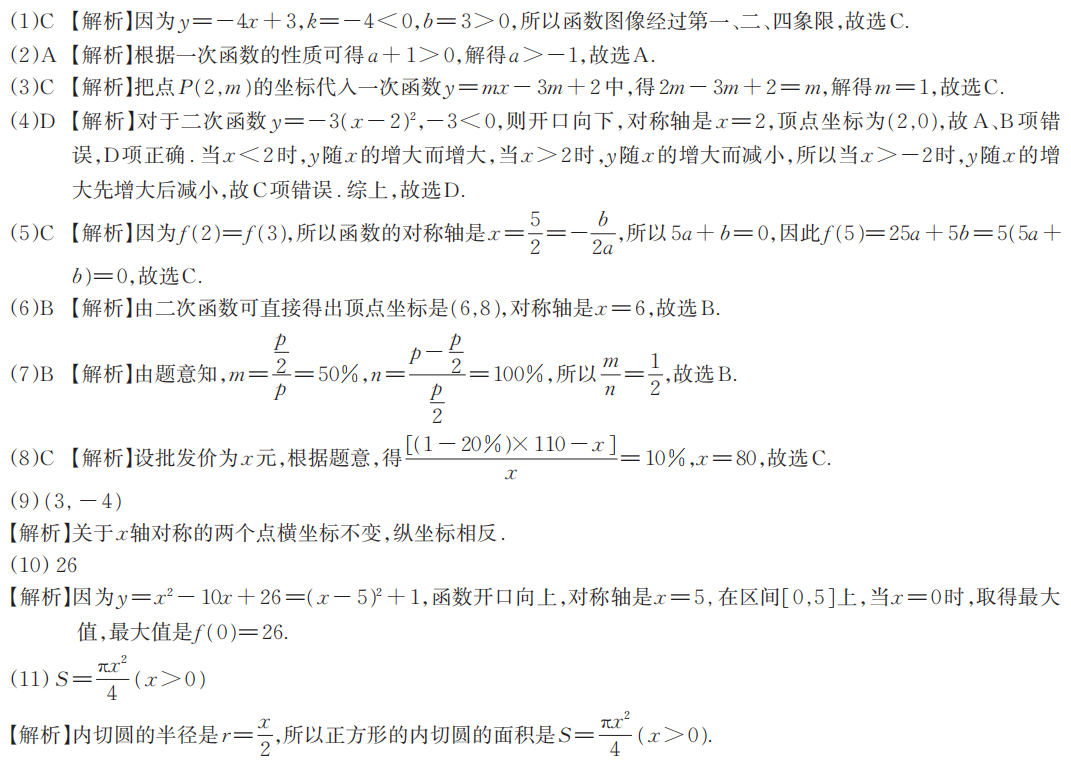 26
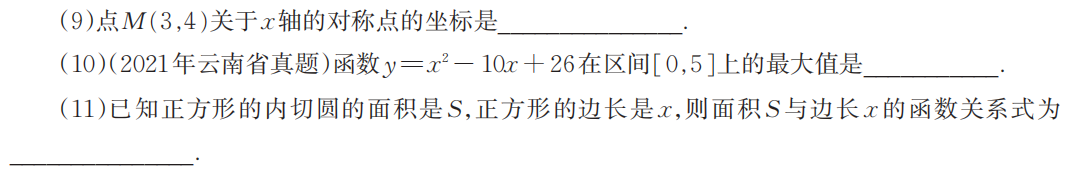 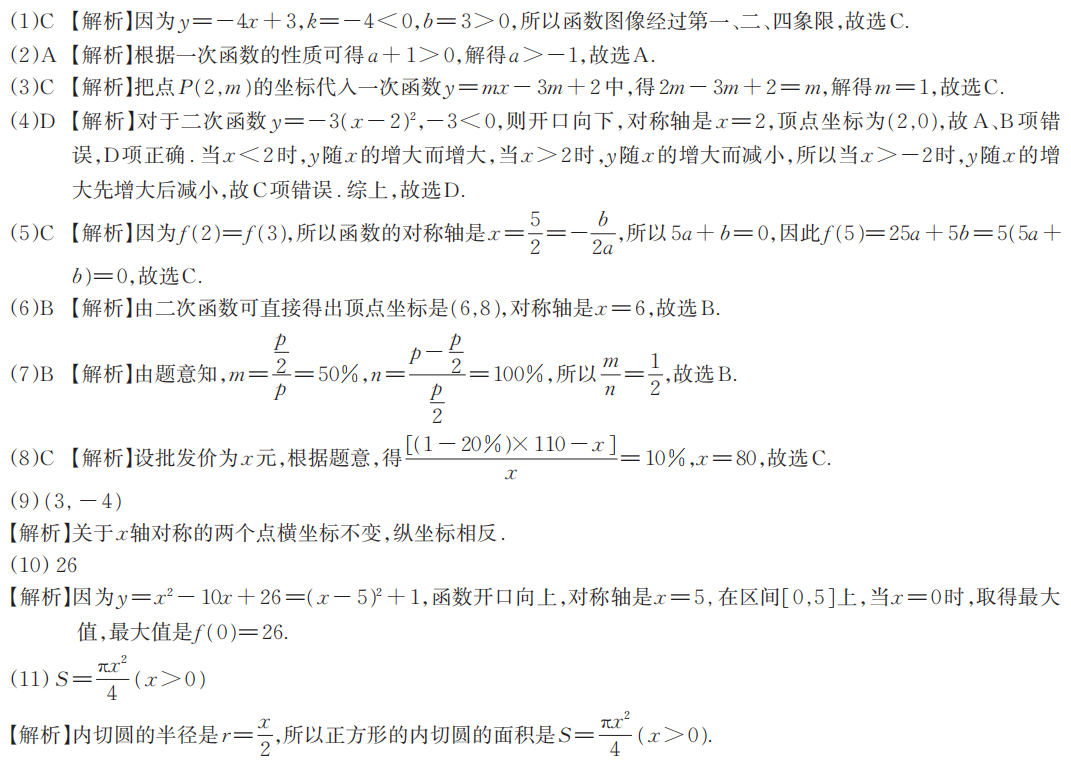 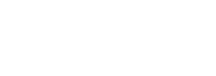 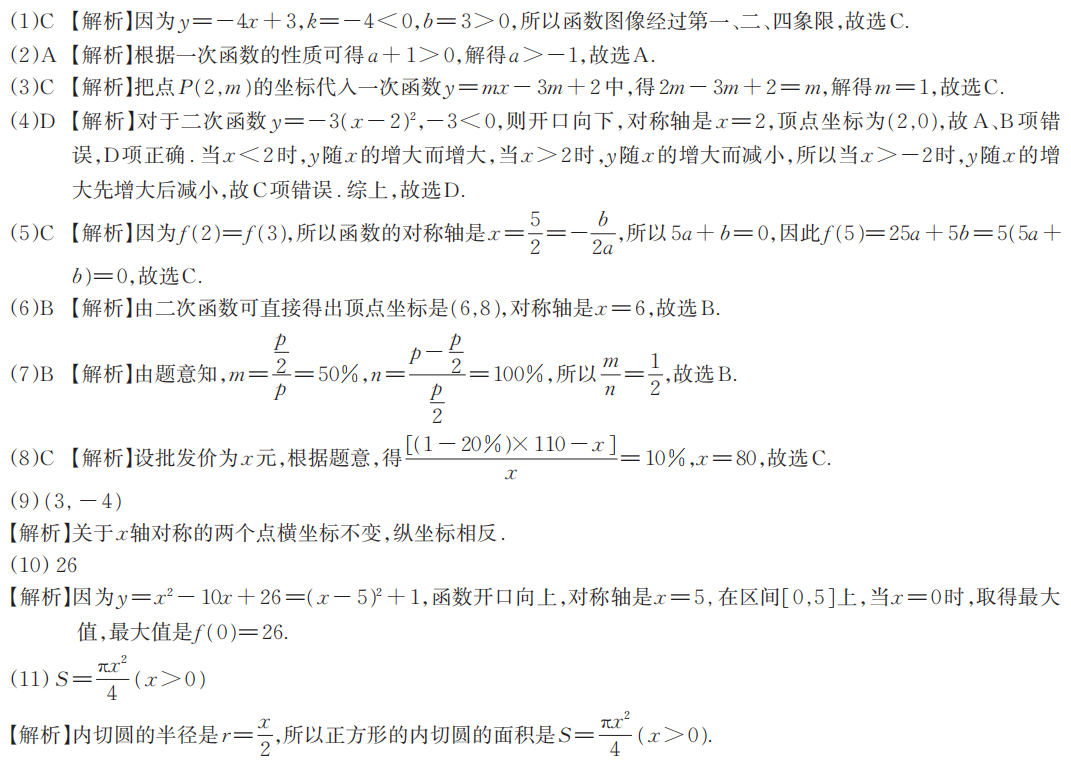 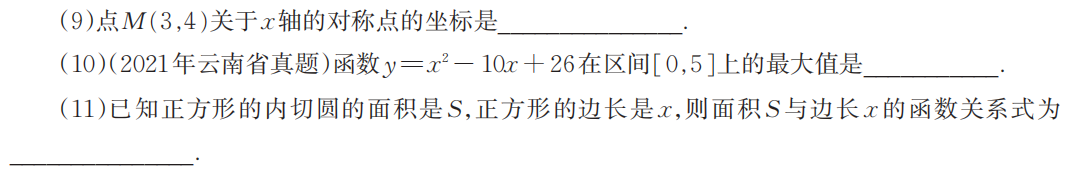 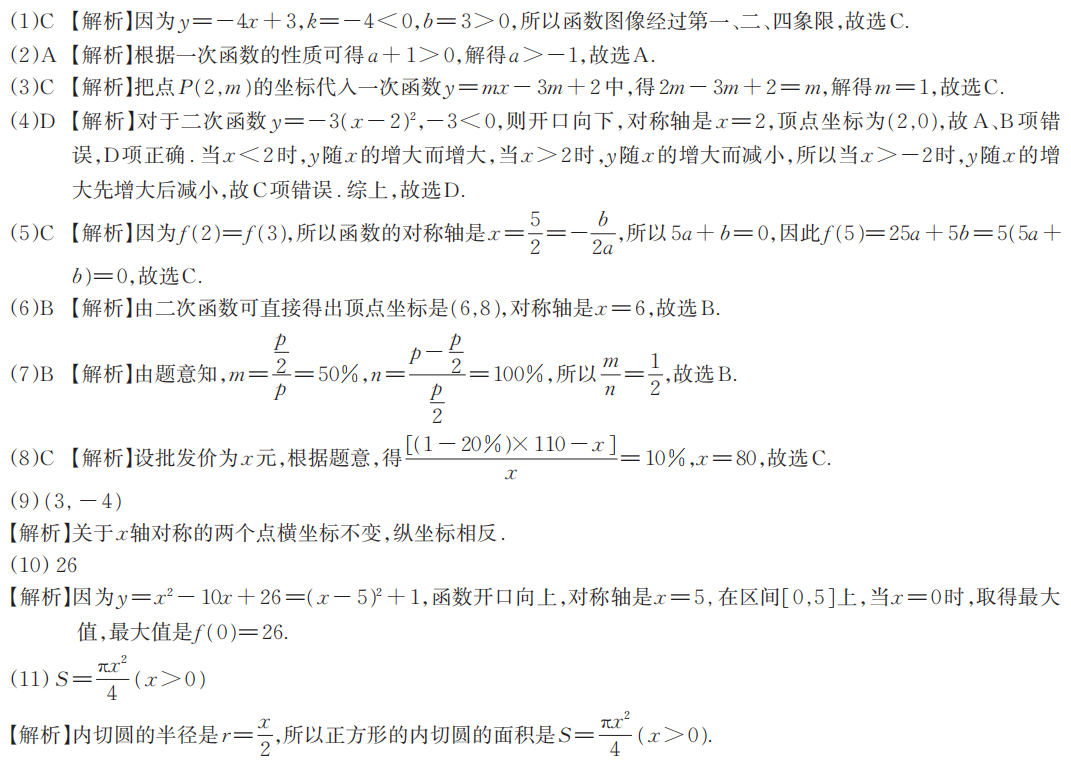 三、解答题
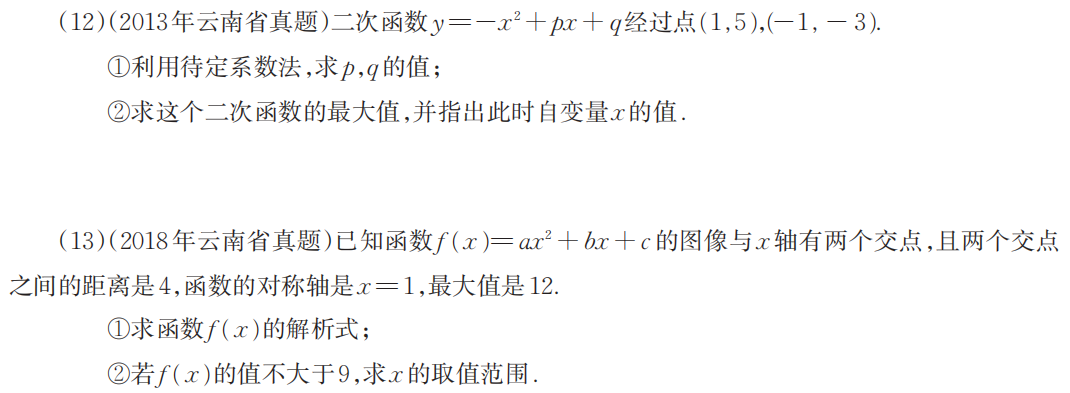 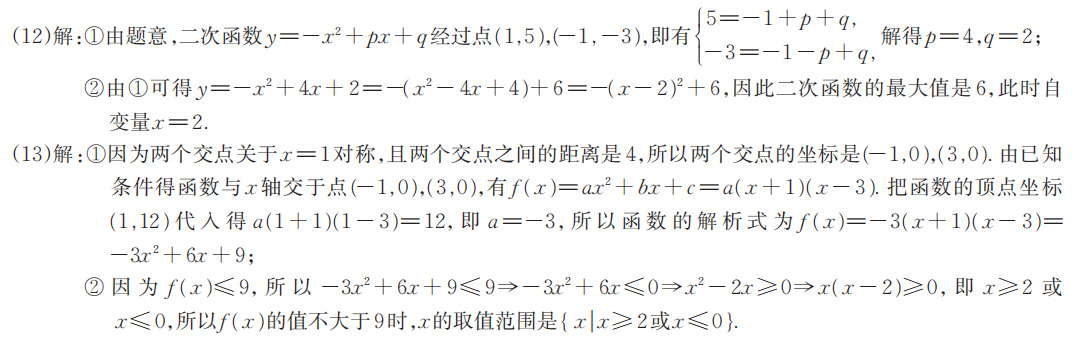 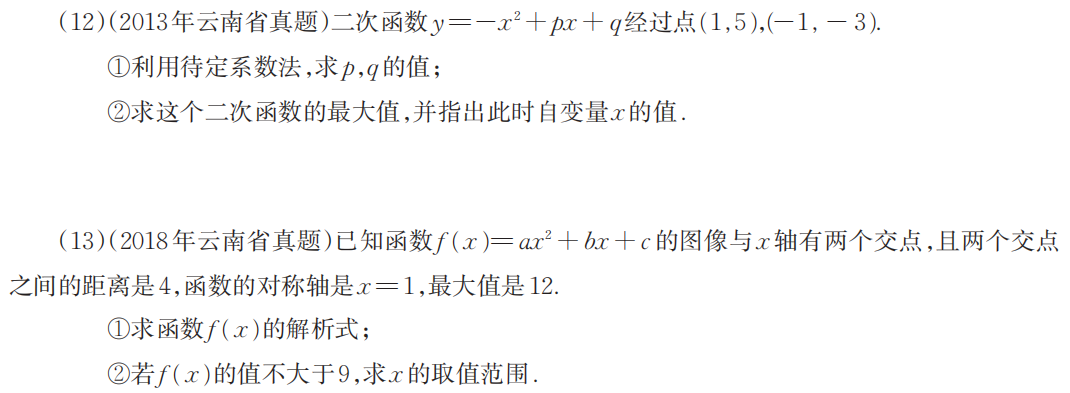 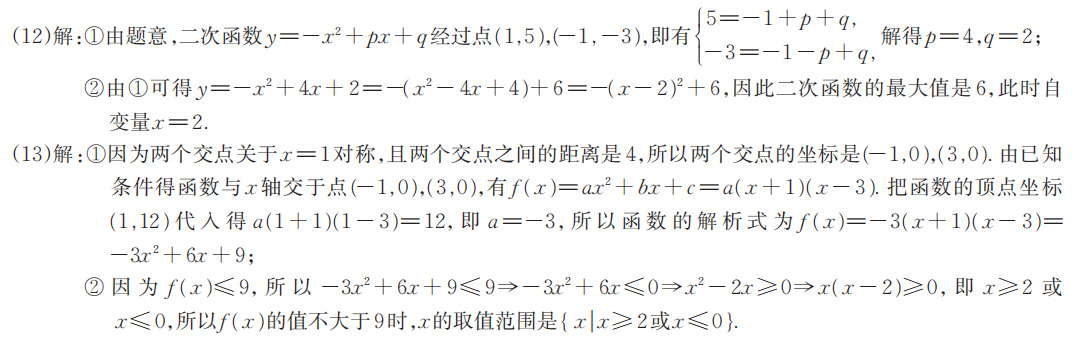 感谢收看
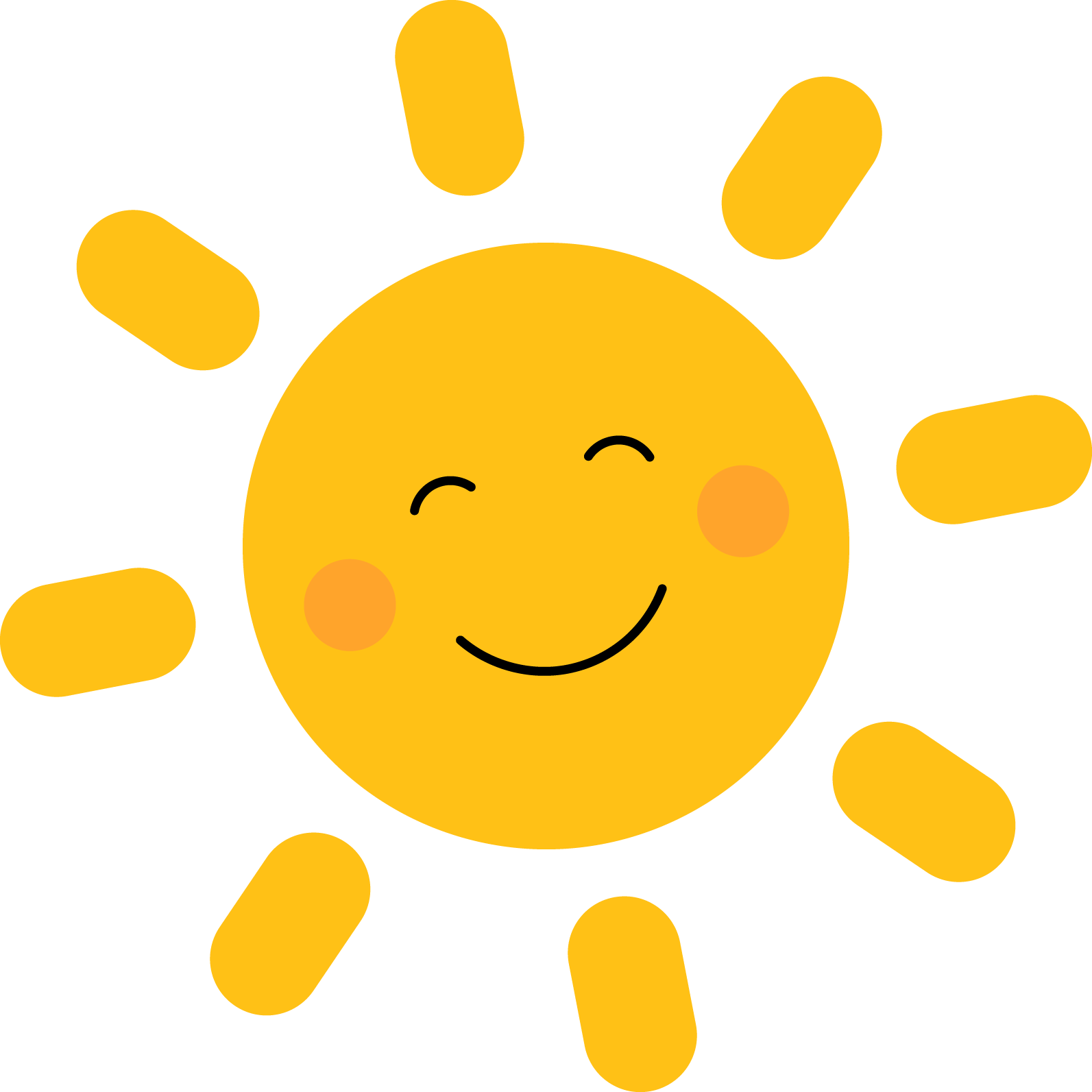